Informal document GRB-66-22
(66th GRB, 4-6 September 2017,
 agenda item 6)
Transmitted by the expert from OICA
P R E S E N T A T I O N    O F
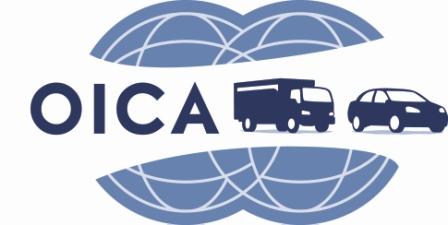 INTERNATIONAL ORGANIZATION OF MOTOR VEHICLE MANUFACTURERS
Tyre Sound Limits
Trade Off

GRB 66
September 2017 Geneva
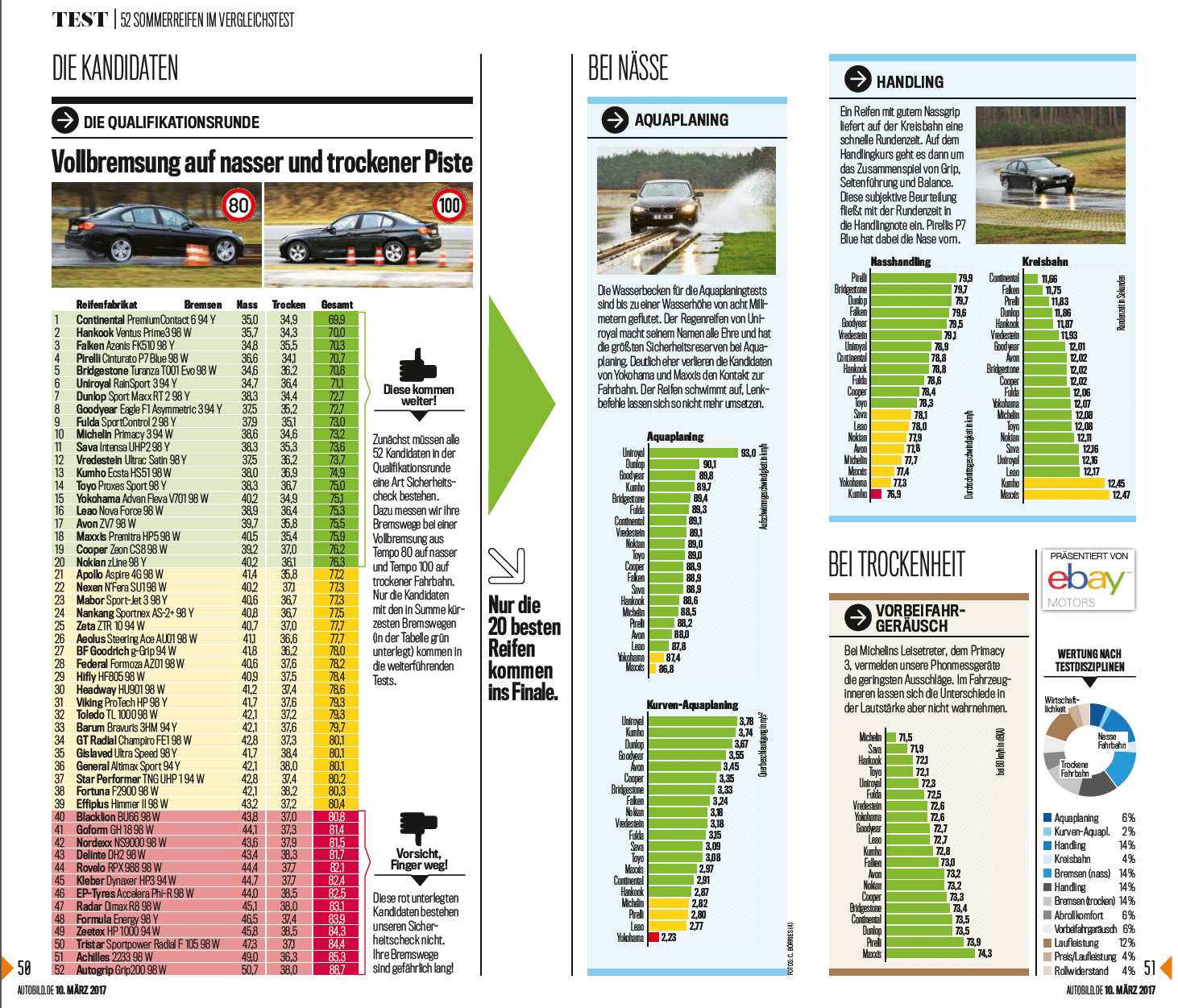 Autobild
Study on Summertyres
Size 225/50 – R17

Qualification on 
52 different tyres of which 20 have been selected for a detailed analysis
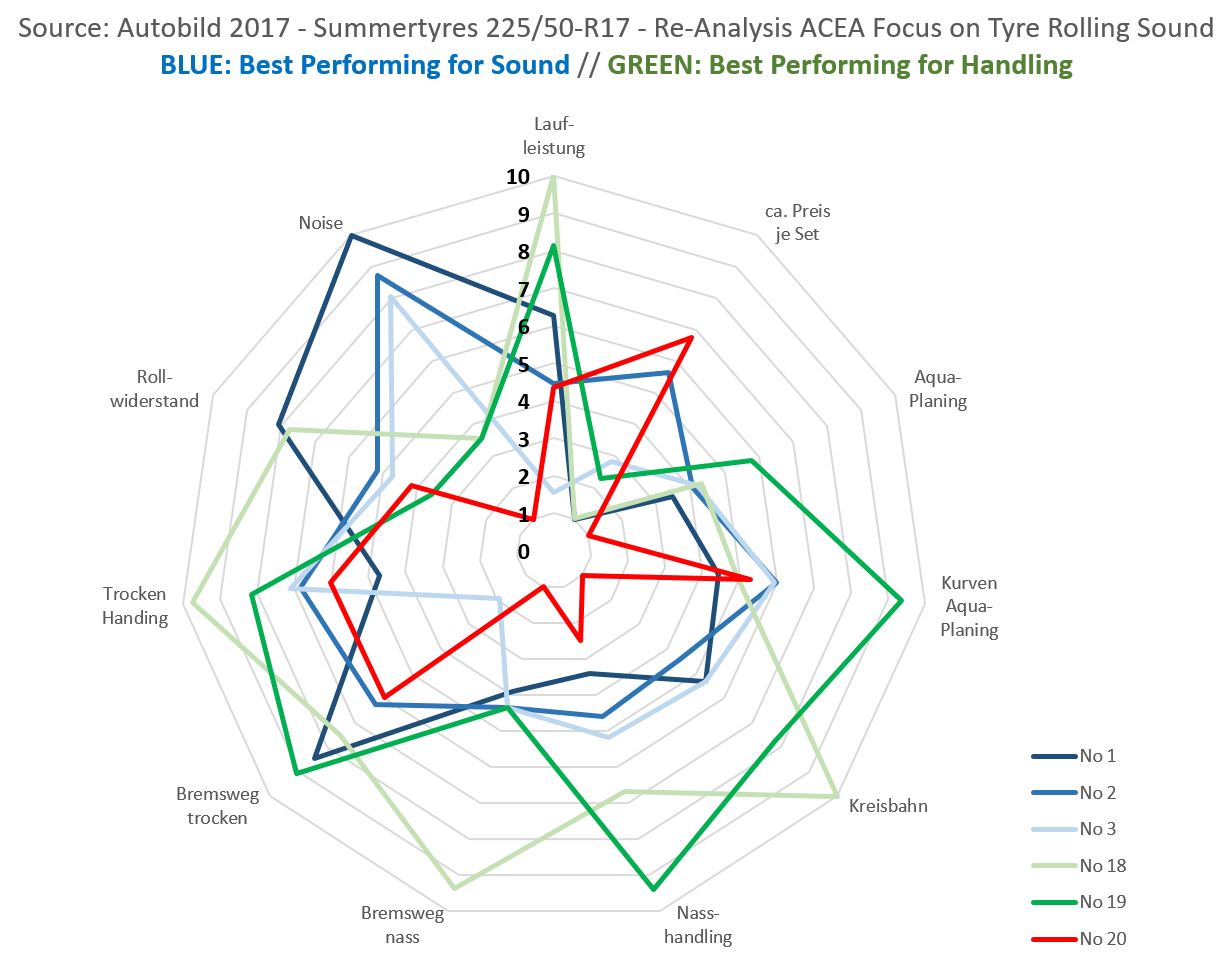 Among 20 Tyres Sets that have been measured, there was no tyre, that was performing equally good in Rolling Sound AND Handling
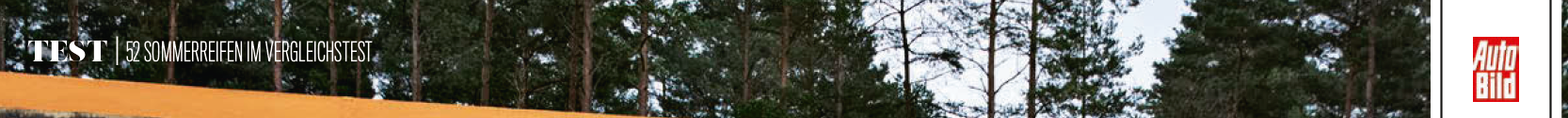 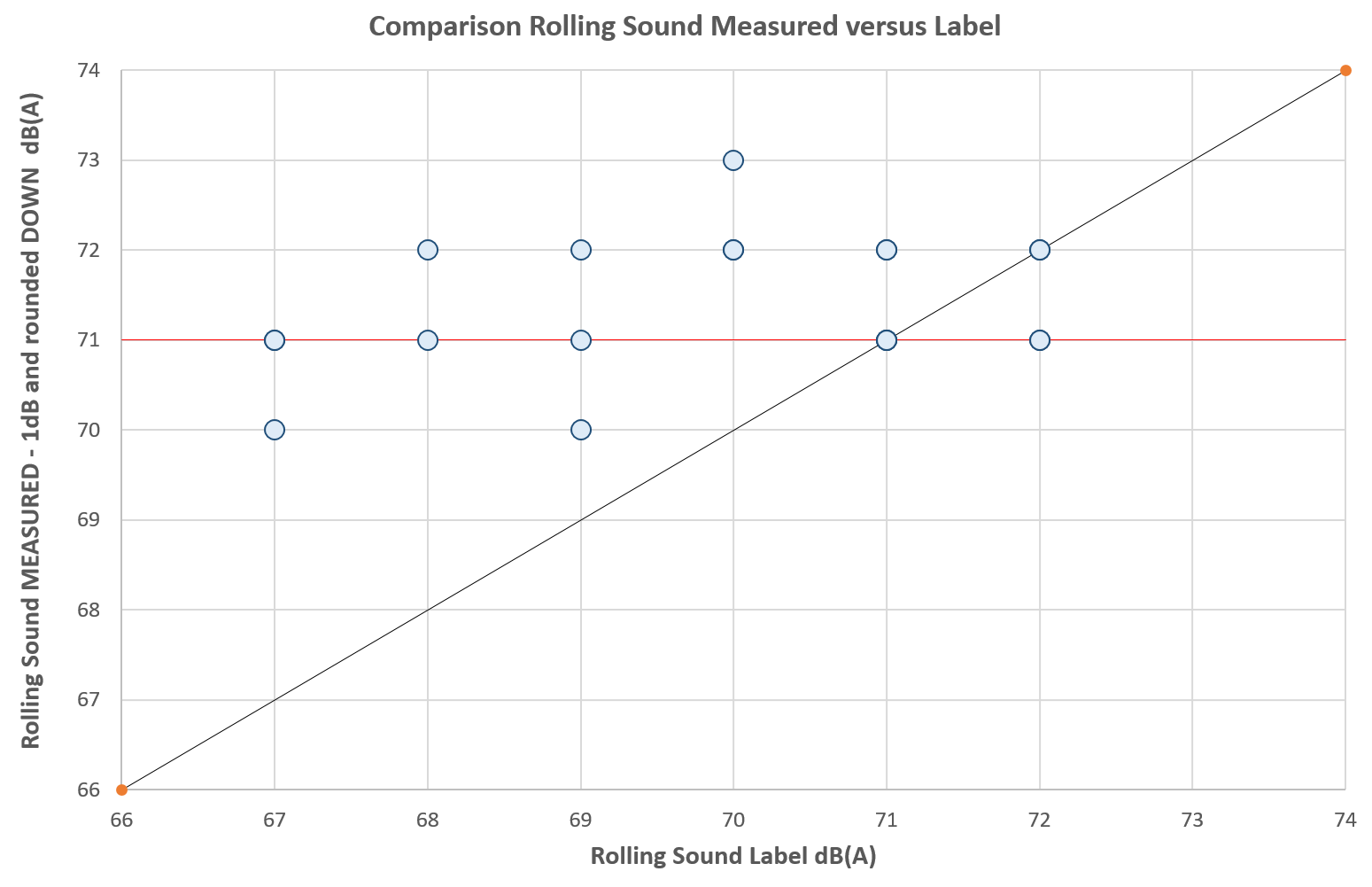 The label includes the uncertainty of the test track variation.
Source: Autobild 2017